Visionscape .NET Training – Build Your Own App in Less Than 1 hour
Steven King
Visionscape .NET Controls - Custom User Interfaces, Fully Integrated Vision
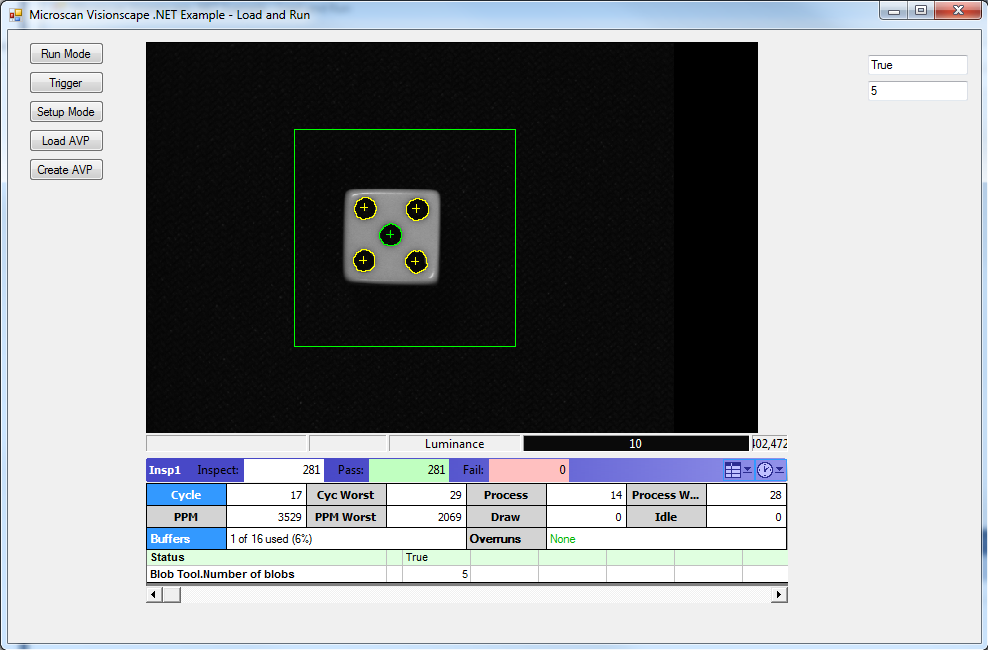 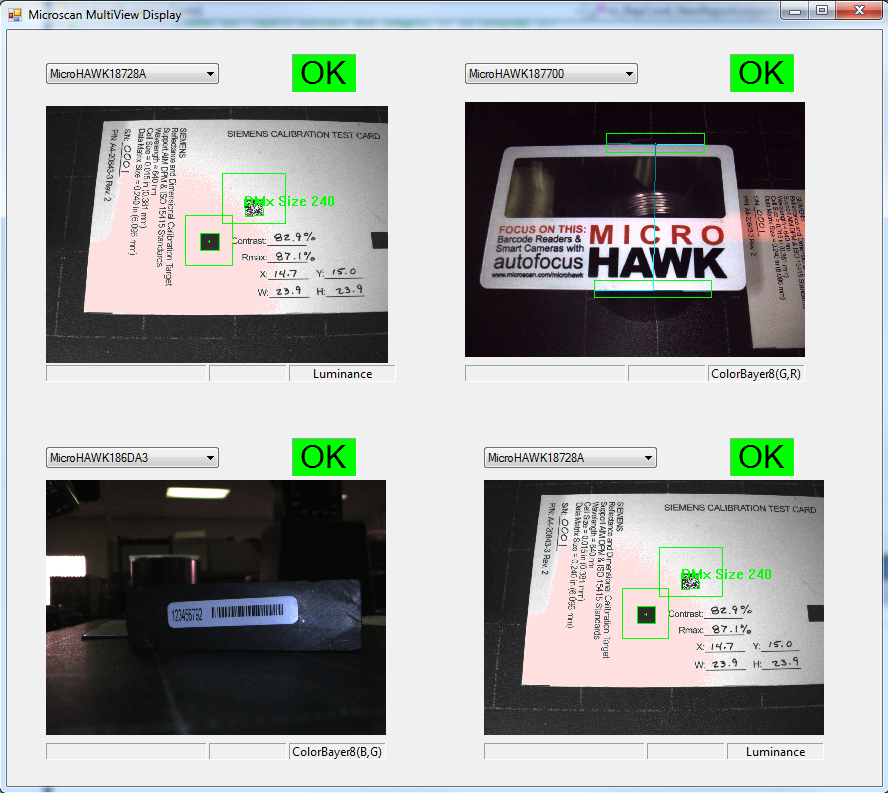 [Speaker Notes: What the product is. Why is it significant. How to sell it.]
Visionscape .NET Controls - Benefits of Vision .NET Capability
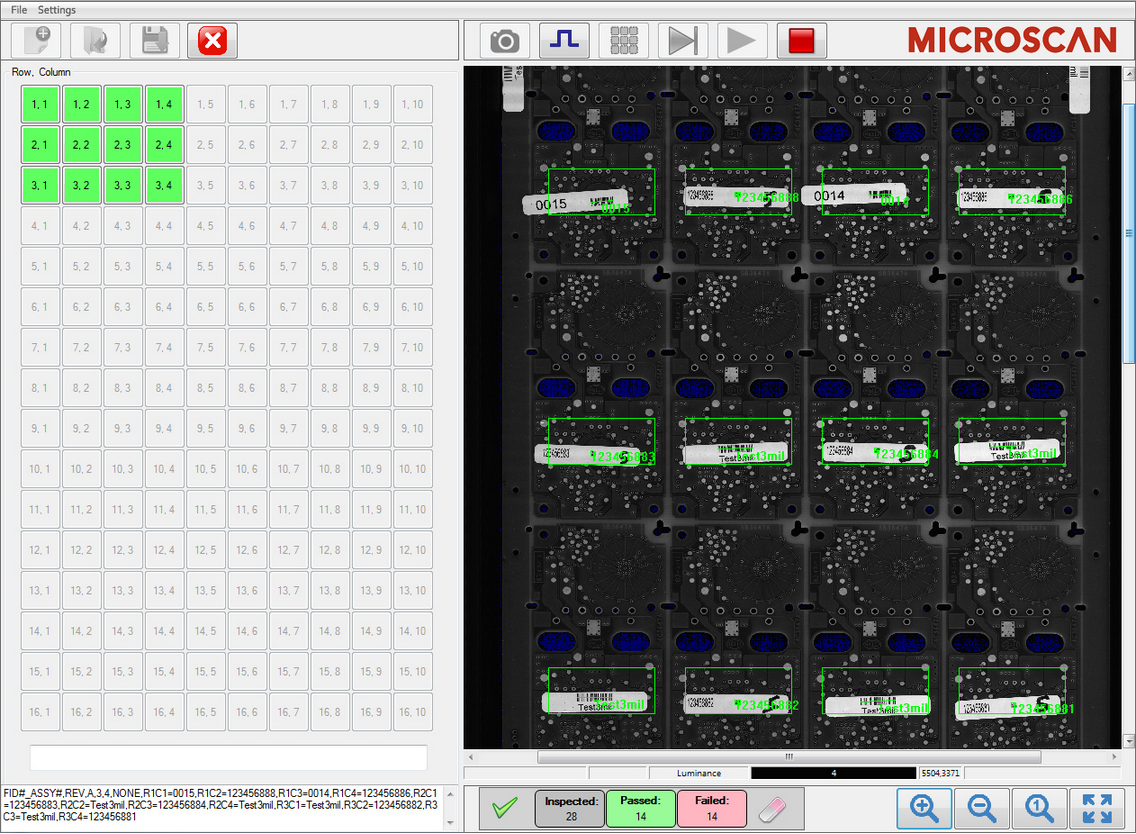 Custom User Interfaces
Simple
Application Specific
Automatic  Job Creation
Password Access Levels

Integrate Vision Directly with Automation
One UI to control entire machine
Tightly coupled Vision Results
Interactive Calibration
Access to all Microsoft .NET Capability
Data Base
Comm
Etc.
C:\Microscan\Vscape\Documentation\ Visionscape .NET Programmer’s Manual.pdf
[Speaker Notes: What the product is. Why is it significant. How to sell it.]
Visionscape .NET Training – Topics
Interactively build a Load and Run Example
Load .AVP from Disk 
Download .AVP to the camera
Run Mode
Get Reports from Camera. Data Display
Get Images from Camera. Image Display
Virtual Triggering
 Setup Mode
Setup Manager View – Adjust and Test Job
Step Tree View – Manipulate Job in Step Tree View
Extra Features 
 Monitoring Multiple Cameras in Run Mode
[Speaker Notes: What the product is. Why is it significant. How to sell it.]
Visionscape .NET Training – Main Runtime Controls for Load and Run
PC
VsCoordinator – Finds and Allocates Control for all Vs Devices
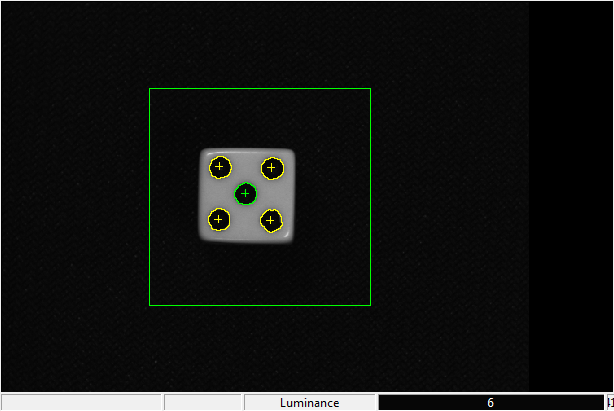 ReportConnection
Retrieve Image
Retrieve Results
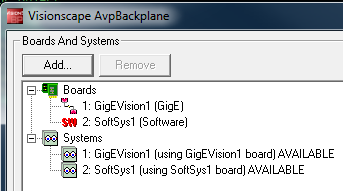 IOConnection
Triggering
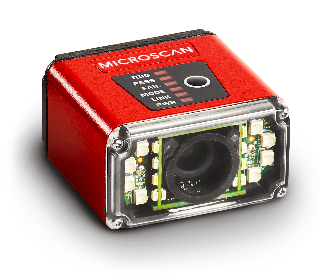 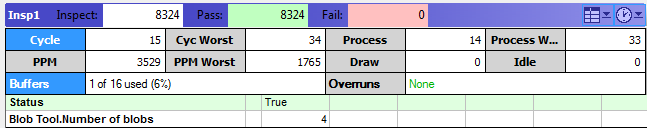 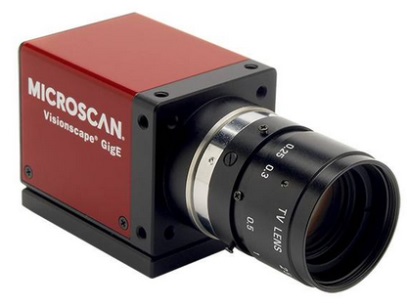 JobStep
File Open
File Save
File New
VsDevice
Take Control
Download Job
Start
Stop
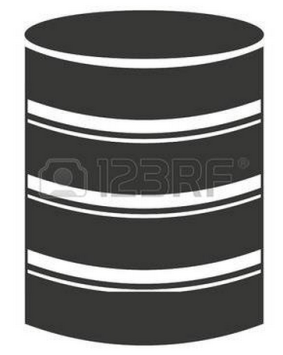 [Speaker Notes: What the product is. Why is it significant. How to sell it.]
Visionscape .NET – Key Components for Handling Devices
VsCoordinator – AVP Backplane
Finds all vision devices on PC or on Network
Makes them available for use by single user
“Device Discovery”

 VsDevice – Control The Vision Device (Emulator, GigE, Smart Camera)
Take Control
Download
Start
Stop
[Speaker Notes: What the product is. Why is it significant. How to sell it.]
Visionscape .NET – Key Components  Job Creation and Control
JobStep – File Manager
Allows you to open, save and create new AVP files

 Step – Job Manipulation
Allows you to create Jobs programmatically
Add Steps programmatically
Get and Set Resource Datums (Parameters, ROI position, etc.)
Assign Results for Upload
[Speaker Notes: What the product is. Why is it significant. How to sell it.]
Visionscape .NET – Key Components for Run Mode
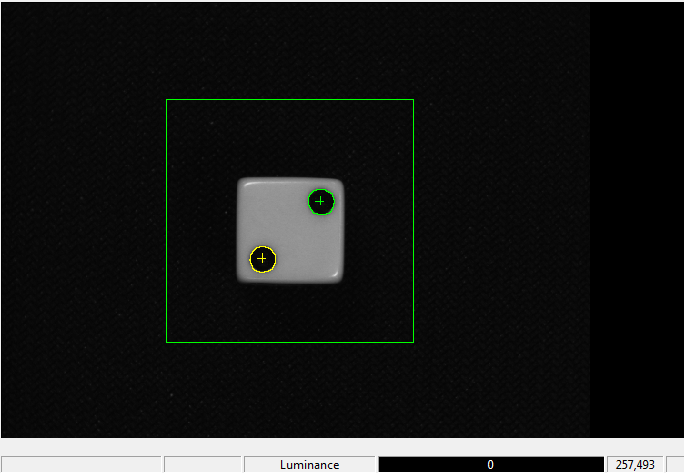 ReportConnection
Get Results from an Inspection on Device
 BufferView
Display Images During Runtime
Multiple Buffer Views Allowed 
 ReportView, StatsView, ResultsView
Display Auto Formatted Results
ReportView combines Stats and Results 
 IO Connection
Get and Set IO on device
Trigger via Virtual IO
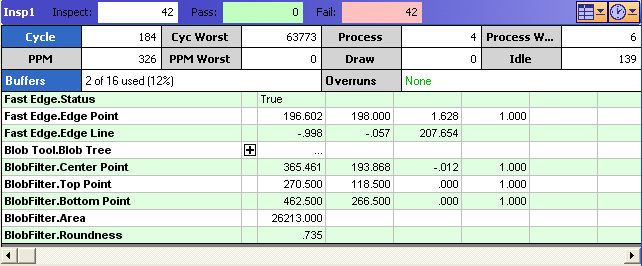 [Speaker Notes: What the product is. Why is it significant. How to sell it.]
Visionscape .NET – Key Components for Setup Mode
Setup Manager
Job Editing
Job Tryout
Set RootStep to Inspection to connection
Set RootStep to Null to disconnect

 Step Tree Editor
Job Tree Editing
Set RootStep to Inspection to connection
Set RootStep to Null to disconnect
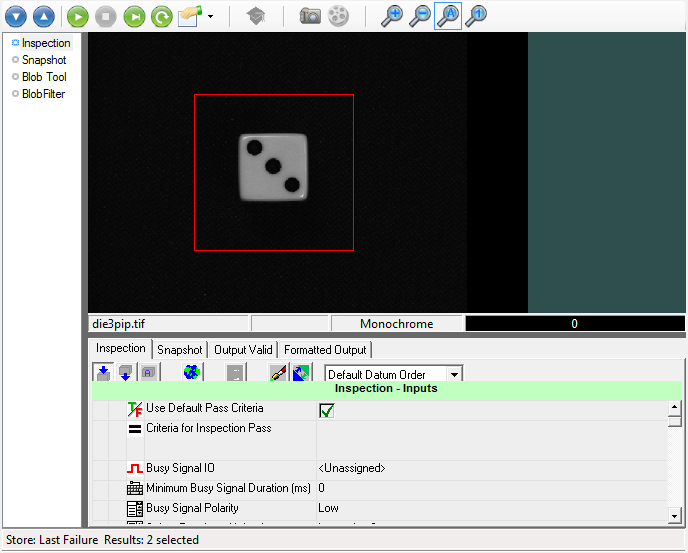 [Speaker Notes: What the product is. Why is it significant. How to sell it.]
Visionscape .NET Example – Create New Visual Studio Project
Launch Visual Studio 2010 (or Visual C# 2010 Express).
 From the File Menu, choose “New Project…” (or “New Project…” from the Start Page.)
 In the New Project dialog, choose “Visual C#” as your language, and then choose  “Windows Forms Application” as your project template type.
 Set to .Net Framework 4
 Enter “CSharpExample” for the “Name”
 Choose the “Location” for where you want to store your project
 Press OK.
[Speaker Notes: What the product is. Why is it significant. How to sell it.]
Visionscape .NET Example – Add References to Project
Go to the Project menu
 Select “Add Reference” 
 Select “Browse” tab
 Navigate to “C:\Microscan\Vscape\Assembly”
 Select and Add References to the following Visionscape assemblies:
Visionscape.dll
Visionscape.Communications.dll
Visionscape.Devices.dll
Visionscape.Steps.dll
 Click OK
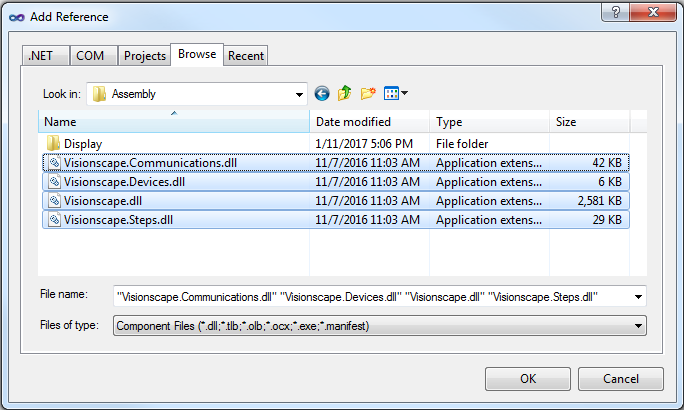 [Speaker Notes: What the product is. Why is it significant. How to sell it.]
Visionscape .NET Example – Add “Display” Components to Project
Using Explorer, Navigate to “C:\Microscan\Vscape\Assembly”
 Select the following :
Visionscape.Display.Devices.dll
Visionscape.Display.Reporting.dll
Visionscape.Display.Image.dll
Visionscape.Display.Setup.dll
 Drag these to the General Tab in the Toolbox
 You now have all the components we will use in this example
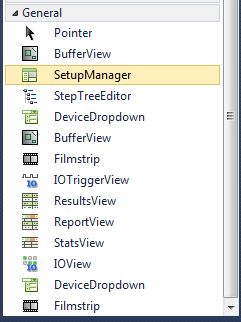 [Speaker Notes: What the product is. Why is it significant. How to sell it.]
Visionscape .NET Example – Change Embed Interop Type
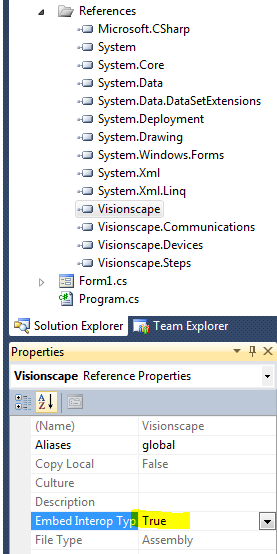 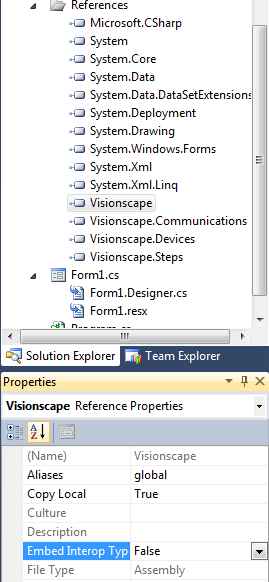 Under References
 Select Visionscape
 Change “Embed Interop Type” from True to False
 This will change “Copy Local” from False to True. 	If not, do it explicitly.
 Do the same thing for “stdole”
[Speaker Notes: What the product is. Why is it significant. How to sell it.]
Visionscape .NET Example – Set Up Your Form
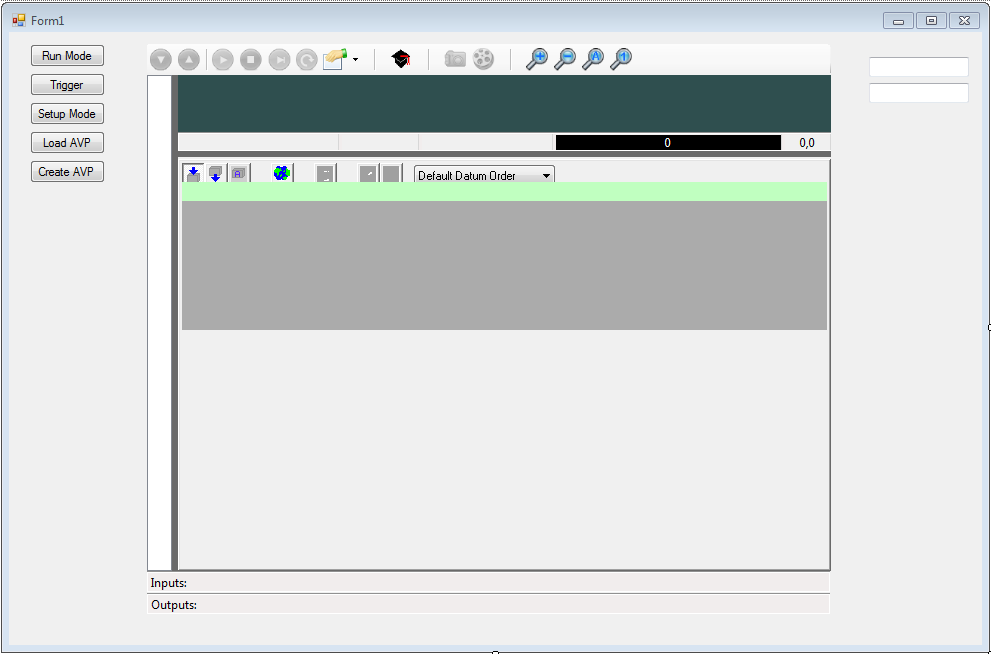 Make Form Bigger
 Drag a “BufferView” onto form
 Drag a “SetupManager” onto form
 Add buttons for:
Run Mode
Trigger
Setup Mode
Load AVP
Create AVP
 Add textBox1 and textBox2
 Rename buttons appropriately, i.e.
btnRunMode, btnTrigger …
[Speaker Notes: What the product is. Why is it significant. How to sell it.]
Visionscape .NET Example – Add Form Load and Form Closing Events
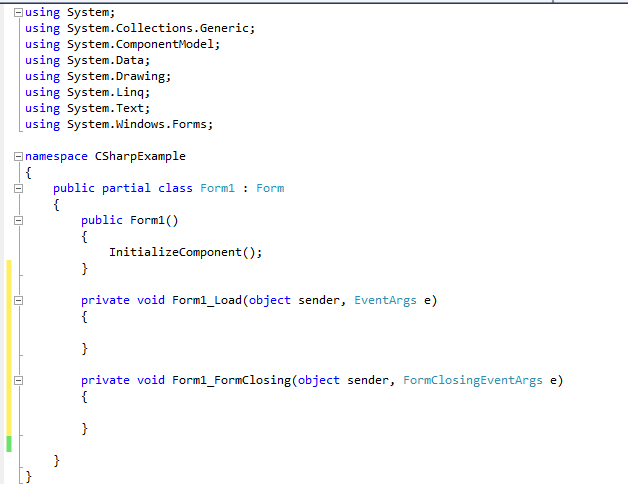 Click on the Main Form
 Select Events in Properties
 Double Click on Load
 Double Click on FormClosing
 You should now have this code
[Speaker Notes: What the product is. Why is it significant. How to sell it.]
Visionscape .NET Example – Add “Using” for key references
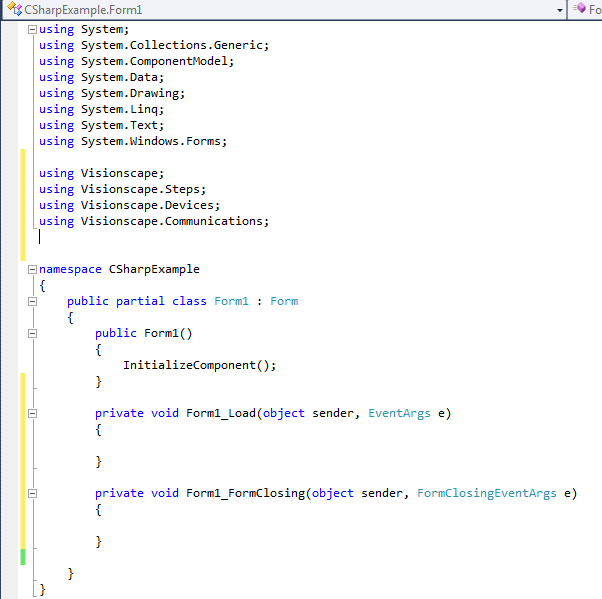 Add the following snippet to the top of the form
using Visionscape;
using Visionscape.Steps;
using Visionscape.Devices;
using Visionscape.Communications;
[Speaker Notes: What the product is. Why is it significant. How to sell it.]
Visionscape .NET Example – Add key member variables
Add the following snippet to the partial class of the Form
private VsCoordinator m_Coord;          // For starting avp backplane
 private JobStep m_Job;                  // For opening and saving jobs
 private VsDevice m_Dev;                 // For controlling the vision device
 private ReportConnection m_RepCon1;     // For getting report and image from camera
 private InspectionReport report;        // Contains report coming back from camera
 private IOConnection m_IO;              // IO connection to the device for physical and virtual IO
 private VisionSystemStep vs;            // Visionsystem Step for job handling
 private string DEVICENAME;              // Global to hold name of device
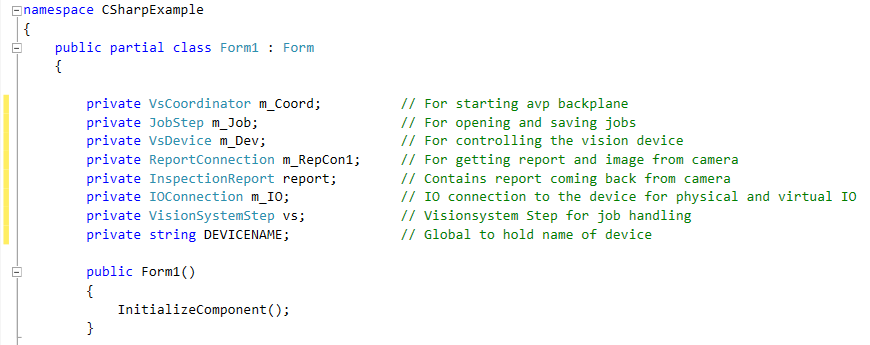 [Speaker Notes: What the product is. Why is it significant. How to sell it.]
Visionscape .NET Example – Instantiate these objects (new)
Add the following snippet to Form_Load
// Show Buffer View, Hide Setup Manager
 bufferView1.Show();
 setupManager1.Hide();
            
 // Instantiate all of our global  objects
 m_Coord = new VsCoordinator();     // Starts Backplane         
 m_Job = new JobStep();
 m_RepCon1 = new ReportConnection();
 m_IO = new IOConnection();

 // Set DEVICENAME to your units name
 DEVICENAME = "SoftSys1";
 //DEVICENAME = "MicroHAWK187700";
[Speaker Notes: What the product is. Why is it significant. How to sell it.]
Visionscape .NET Example – Set up event to discover device (camera)
Add the following snippet to Form_Load. This will connect to the device once it is found by m_Coord.



Hit TAB, TAB to complete the line
Finally add this line to have Coordinator alert the program when the device has been discovered. 



You will see the following event code added
// Set up and event heandler to be called when AVP Backplane discovers my device
m_Coord.OnDeviceFocus +=
// Tell coordinator to fire the OnDeviceFocus event when the my DEVICENAME is discovered
 m_Coord.DeviceFocusSetOnDiscovery(DEVICENAME, -1);
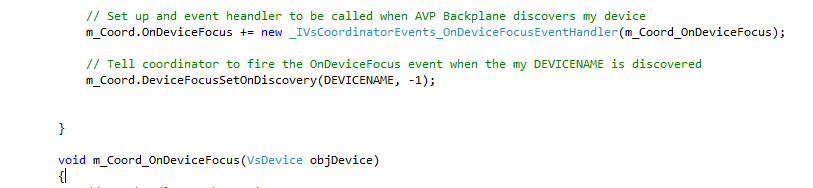 [Speaker Notes: What the product is. Why is it significant. How to sell it.]
Visionscape .NET Example – Populate OnDeviceFocus Event Function
void m_Coord_OnDeviceFocus(VsDevice objDevice)
        {
            // Get handle to the Device
            m_Dev = objDevice;


            // Connect the IO control to the device. Only do this once.
            m_IO.Connect(m_Dev);

            // Create an event so that we see when IO on camera changes
            // m_IO.IOTransition += new EventHandler<IOConnectionEventArgs>(m_IO_IOTransition);

            // Initialize all IO to low, in this case Virtual 1
            m_IO.PointWrite(VsIoType.Virtual, 0, false);
            

            // Load our job from disk
            m_Job.Load("C:\\Microscan\\Vscape\\Jobs\\test.avp");

            // Get the first VisionSystemStep in the job
            vs = m_Job.VisionSystemStep();

            // Connect the VisionSystemStep to our device
            vs.SelectSystem(m_Dev.Name);
            //Now we can download to the device(vision system) and run the job on that device
            m_Dev.Download(vs, true);


            // Connect reports to the inspection on the device
            m_RepCon1.Connect(DEVICENAME, 1, ReportConnection.ConnectOptions.DEFAULT);

            // Make images part of the report
            m_RepCon1.AddSnapBuffers((Visionscape.Steps.InspectionStep)m_Job.FindBySymName("Insp1"));


            // Now start the device
            m_Dev.StartAll();
        }
Optional if you want to see IO transitions from the camera.

Type in first part of line, +=, and the Tab Tab to autocomplete the line, and add the events.
[Speaker Notes: What the product is. Why is it significant. How to sell it.]
Visionscape .NET Example – Set up event to get reports
Add the following snippet to Form_Load. This will create a Report Event that gets called when a new report is uploaded.



FormLoad now looks like this
// Create event handler for when report gets sent from device to the pc
m_RepCon1.NewReport +=
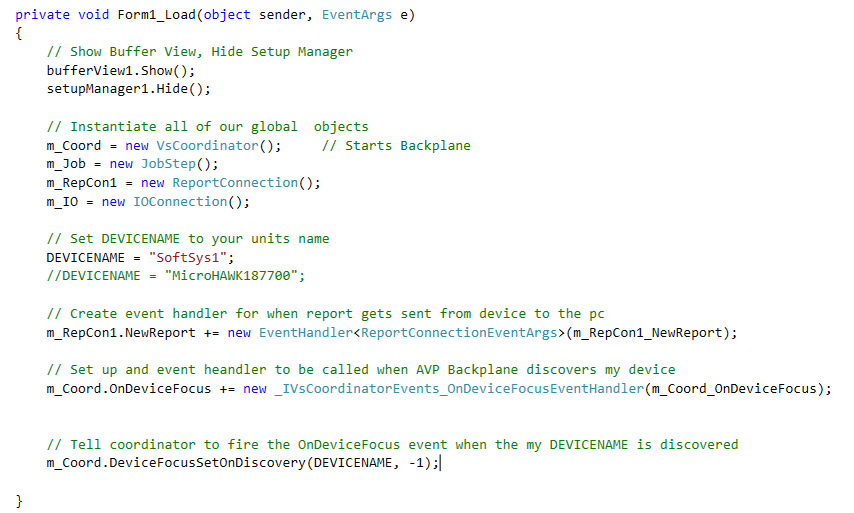 [Speaker Notes: What the product is. Why is it significant. How to sell it.]
Visionscape .NET Controls – Create a Test Job
Simple Blob Job
 Count Dark Parts
 Ignore Blobs That Touch ROI
 Set for Results Upload
Inspection Status
Number of Blobs
 Save Job
“c:\vscape\jobs\test.avp”
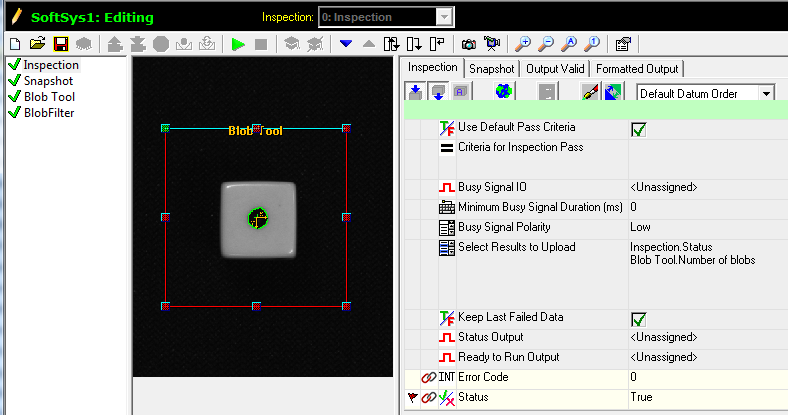 [Speaker Notes: What the product is. Why is it significant. How to sell it.]
Visionscape .NET Example – Populate NewReport Event Function
void m_RepCon1_NewReport(object sender, ReportConnectionEventArgs e)
        {
            // Get the Inspection report
            report = e.Report;

            // Get Number of Blobs
            bool status;
            long numBlobs;
            status = report.Results[0].AsBool;
            textBox1.Text = status.ToString();
            numBlobs = report.Results[1].AsInt;
            textBox2.Text = numBlobs.ToString();

            //does our report contain any images, if so display it?
            if (report.Images.Count > 0)
            {
                //extract the image as a BufferDm,
                //and set it into the Buffer View
                bufferView1.Buffer = (BufferDm)report.Images[0];
            }

            // This is a good place to collect unused memory
            GC.Collect();

        }
This gets the first and second result datums. Types must be matched.
Set image into BufferView if image count > 0
Always, always include this line or you can get memory drain
[Speaker Notes: What the product is. Why is it significant. How to sell it.]
Visionscape .NET Example – Unwind all controls during shutdown
private void Form1_FormClosing(object sender, FormClosingEventArgs e)
        {
            // Stop all inspections
            if (m_Dev != null)
                m_Dev.StopAll();

            // Disconnect the reports
            if (m_RepCon1 != null)
                m_RepCon1.Disconnect();
            m_RepCon1 = null;

            // Disconnect the IO
            if (m_IO != null) 
                m_IO.Disconnect();
            m_IO = null;

            // Disconnect from the camera
            if (m_Dev != null)
                m_Dev.Disconnect();
            m_Dev = null;

            // Set the RootStep of setup manager to null
            setupManager1.RootStep = null;

            // Clear the job from pc memory
            while (m_Job.Count > 0)
                m_Job.Remove(1);
            m_Job = null;

        }
[Speaker Notes: What the product is. Why is it significant. How to sell it.]
Visionscape .NET Example – Run the example
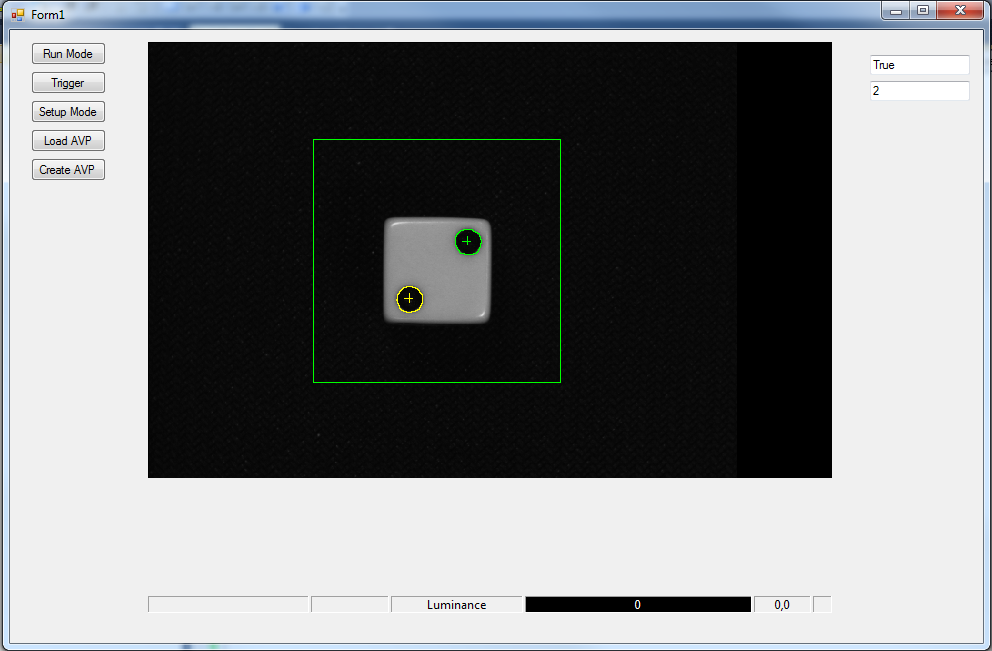 Job will load and run
 It will show images and data
 Buttons not functional yet
 Stop by closing form
[Speaker Notes: What the product is. Why is it significant. How to sell it.]
Visionscape .NET Example – Run Mode Button
private void btnRunMode_Click(object sender, EventArgs e)
        {
            // Show Buffer View
            bufferView1.Show();

            // Hide Setup Manager
            setupManager1.Hide();
            setupManager1.RootStep = null;

            // Download Job to Device
            m_Dev.Download(m_Job, true); 
            
            // Connect reports to the inspection on the device
            m_RepCon1.Connect(DEVICENAME, 1, ReportConnection.ConnectOptions.DEFAULT);

            // Make images part of the report
            m_RepCon1.AddSnapBuffers((Visionscape.Steps.InspectionStep)m_Job.FindBySymName("Insp1"));

            // Now start the device
            m_Dev.StartAll();

        }
[Speaker Notes: What the product is. Why is it significant. How to sell it.]
Visionscape .NET Example – Setup Mode Button
private void btnSetupMode_Click(object sender, EventArgs e)
        {
            // Stop the device and disconnect reports
            m_Dev.StopAll();
            m_RepCon1.Disconnect();

            // Show setupManager1 starting with Inspection as first step
            setupManager1.ListViewSize = 80;
            setupManager1.ImageViewSize = 300;
            setupManager1.ZoomAuto();
            setupManager1.RootStep = (Visionscape.Steps.Step)m_Job.FindBySymName("Insp1");
            setupManager1.Show(); 

            // Hide Run View
            bufferView1.Hide();
        }
Choose what is displayed as part of these controls
Example : setupManager1.OptionLayoutSet(Visionscape.Display.Setup.SetupManagerLayoutOptions.ShowToolbar,false);
Turns off Toolbar so you can create your own buttons for Acquire, Live, Tryout etc.
[Speaker Notes: What the product is. Why is it significant. How to sell it.]
Visionscape .NET Example – Trigger Button
private void btnTrigger_Click(object sender, EventArgs e)
        {
            // Set IO to low, in this case Virtual 1
            m_IO.PointWrite(VsIoType.Virtual, 0, false);

            // Put in short delay
            System.Threading.Thread.Sleep(5);

            //Set IO to high, in this case Virtual 1
            m_IO.PointWrite(VsIoType.Virtual, 0, true);
        }
Go To Setup Mode
Change Trigger Virtual 1
Go To Run Mode
Tryout Trigger
[Speaker Notes: What the product is. Why is it significant. How to sell it.]
Visionscape .NET Example – Extra Credit – Add Report View
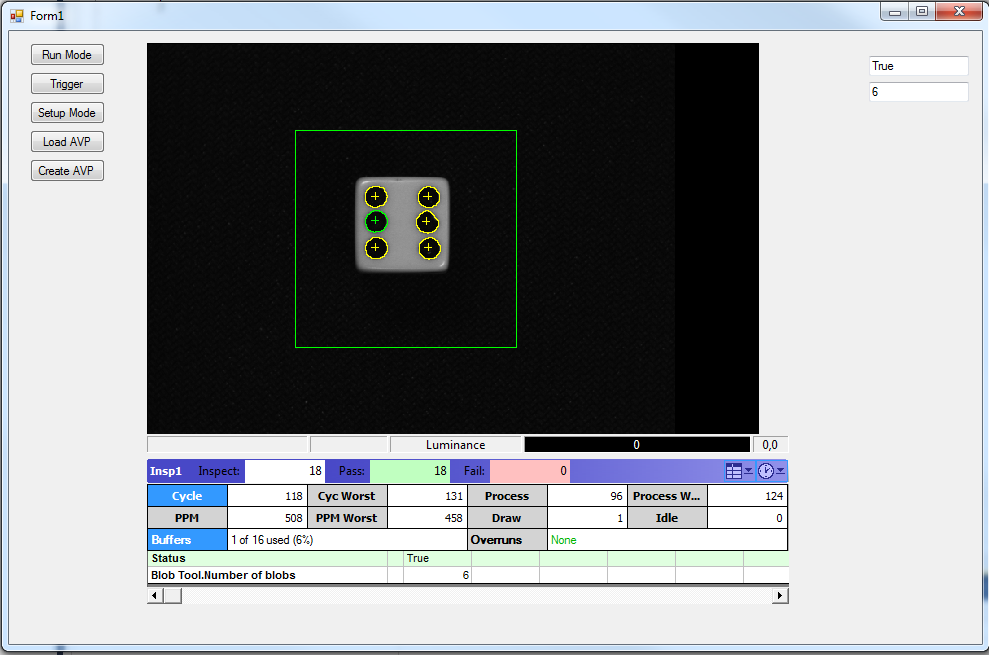 ReportView
Add ReportView to Form
Hook in NewReport
// Get the Inspection report
 report = e.Report;

 // Dump results to report view
 reportView1.Report = report;
[Speaker Notes: What the product is. Why is it significant. How to sell it.]
Visionscape .NET Example – Extra Credit – Open AVP From File
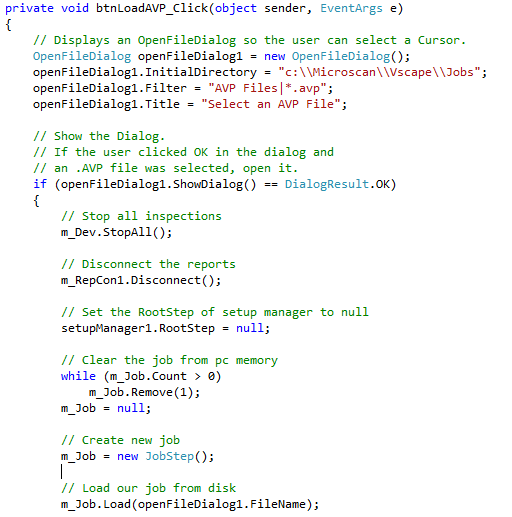 Open AVP from File
See btnLoadAVP_Click
[Speaker Notes: What the product is. Why is it significant. How to sell it.]
Visionscape .NET Example – Extra Credit – Auto Create an AVP
Programmatically Create AVP
See btnCreateAVP_Click
Use StepBrowser
Input Datums
Resource Datums
Output Datums
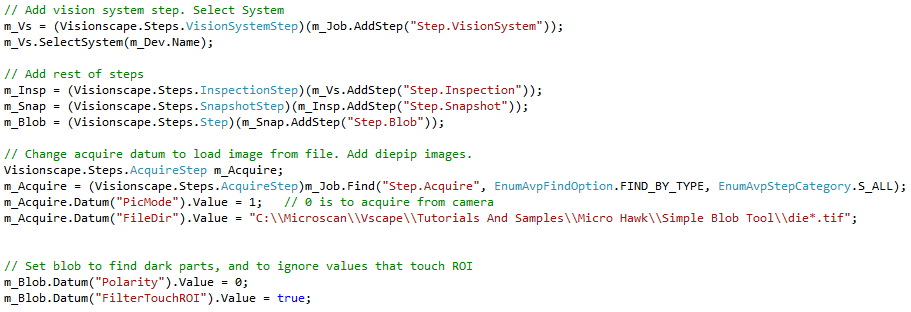 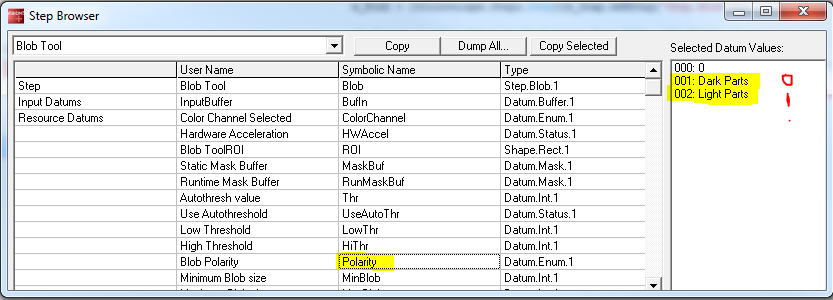 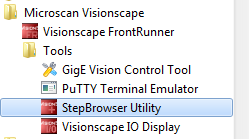 [Speaker Notes: What the product is. Why is it significant. How to sell it.]
Multiview Display Example
Example using Device Dropdown
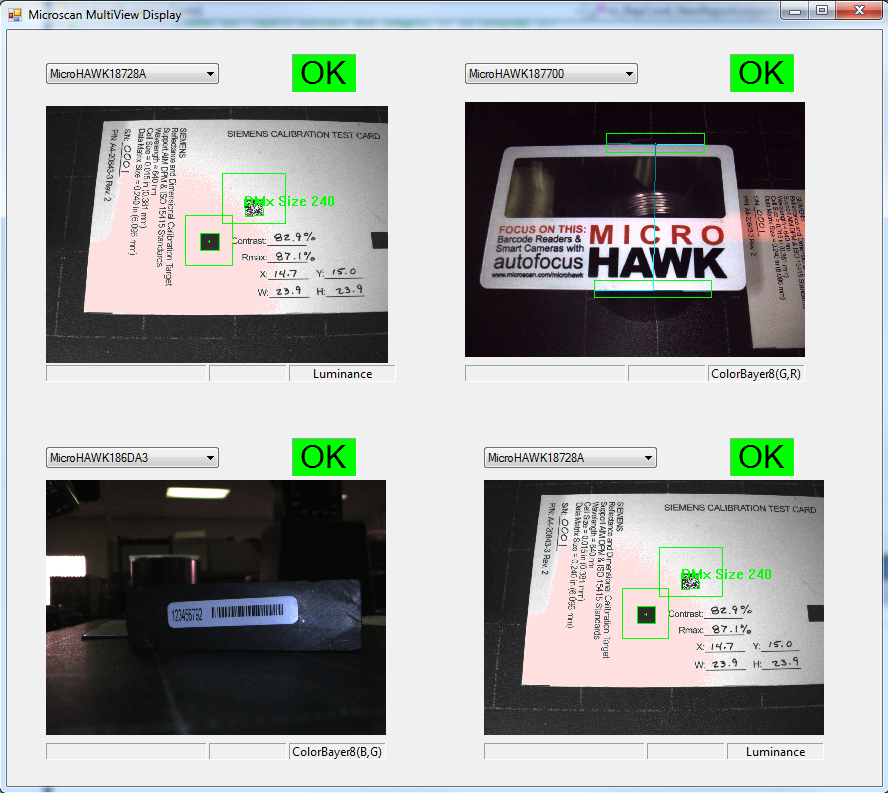 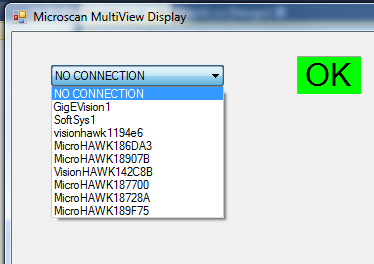 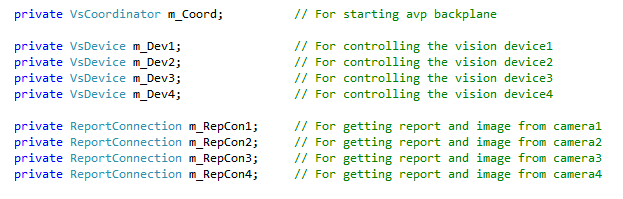 [Speaker Notes: What the product is. Why is it significant. How to sell it.]
Microscan Advanced Programming Capabilities
Visionscape .NET Programming 
Requires Visionscape to be loaded onto the PC

 Rest APIs/Serial Command Set
Visionscape does not need to be installed

 WEB SDK
For  MicroHAWK ID - http://www.microscan.com/en-us/support/download-center
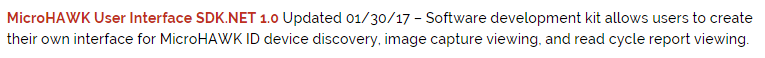 [Speaker Notes: What the product is. Why is it significant. How to sell it.]
Wrap Up
A follow up email will be sent to you. Please respond with comments or questions.
sking@microscan.com
visionsupport@microscan.com

 A link to the presentation and example programs will be in the email.
Thank you very much, and Good Programming!
[Speaker Notes: What the product is. Why is it significant. How to sell it.]
Visionscape .NET Training – Build Your Own App in Less Than 1 hour
Steven King
Sking@microscan.com